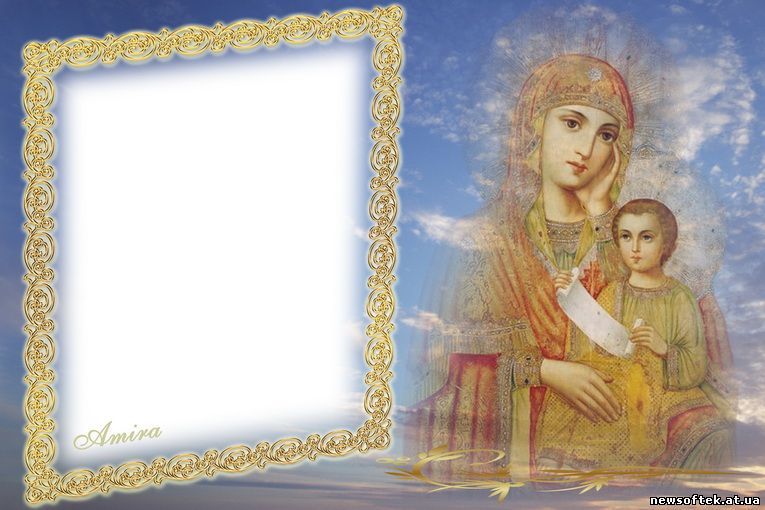 Покров Пресвятой Богородицы,праздникв подготовительной группе.
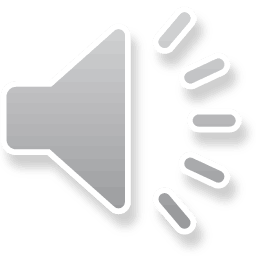 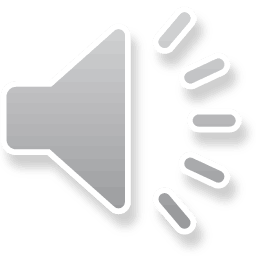 Подготовила: музыкальный руководитель МБДОУ детского сада №7 «Жемчужинка»
Абдуллаева М.В.
2023г.
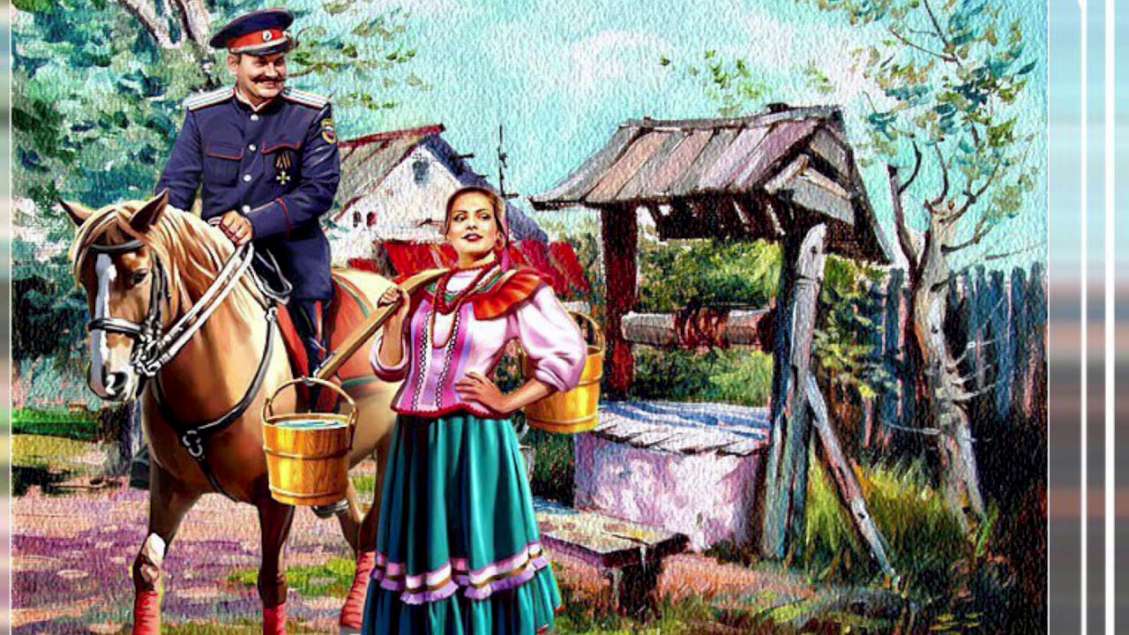 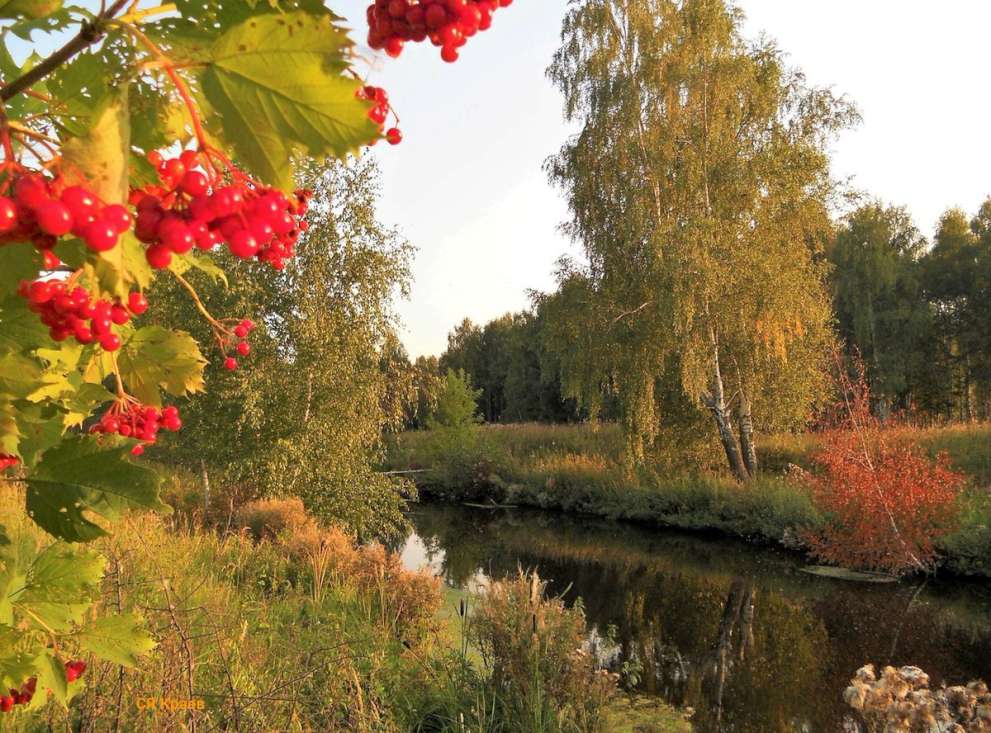 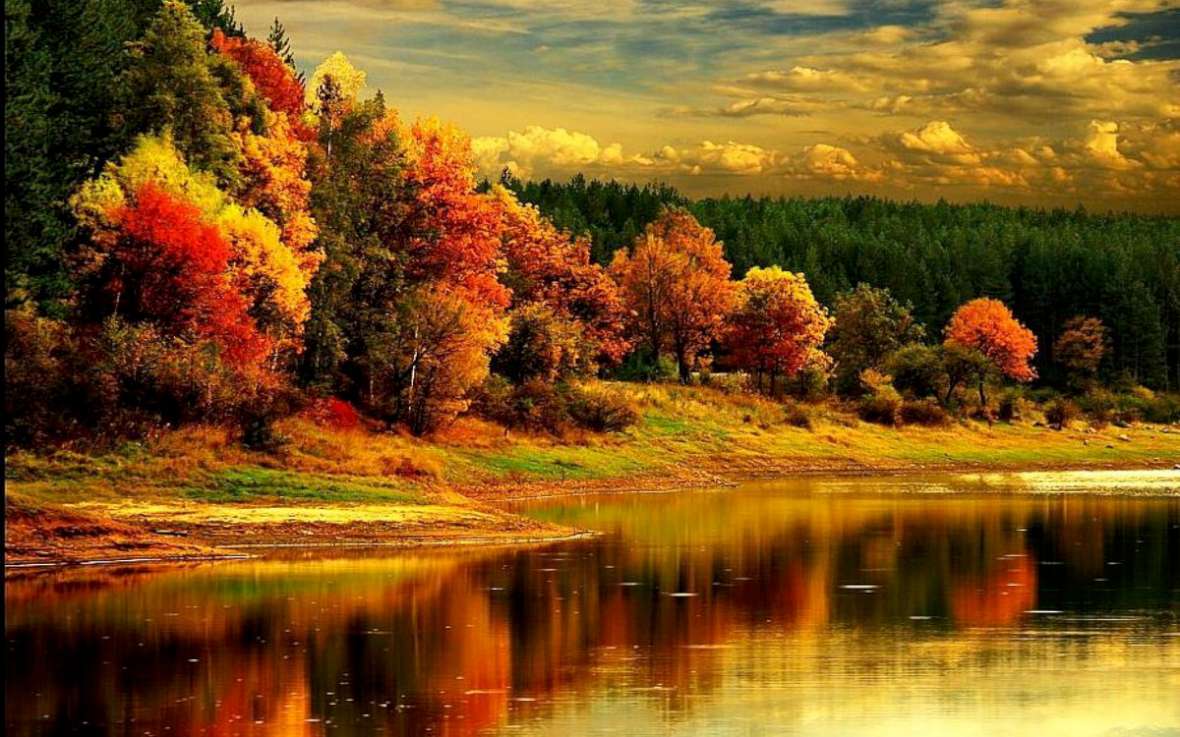 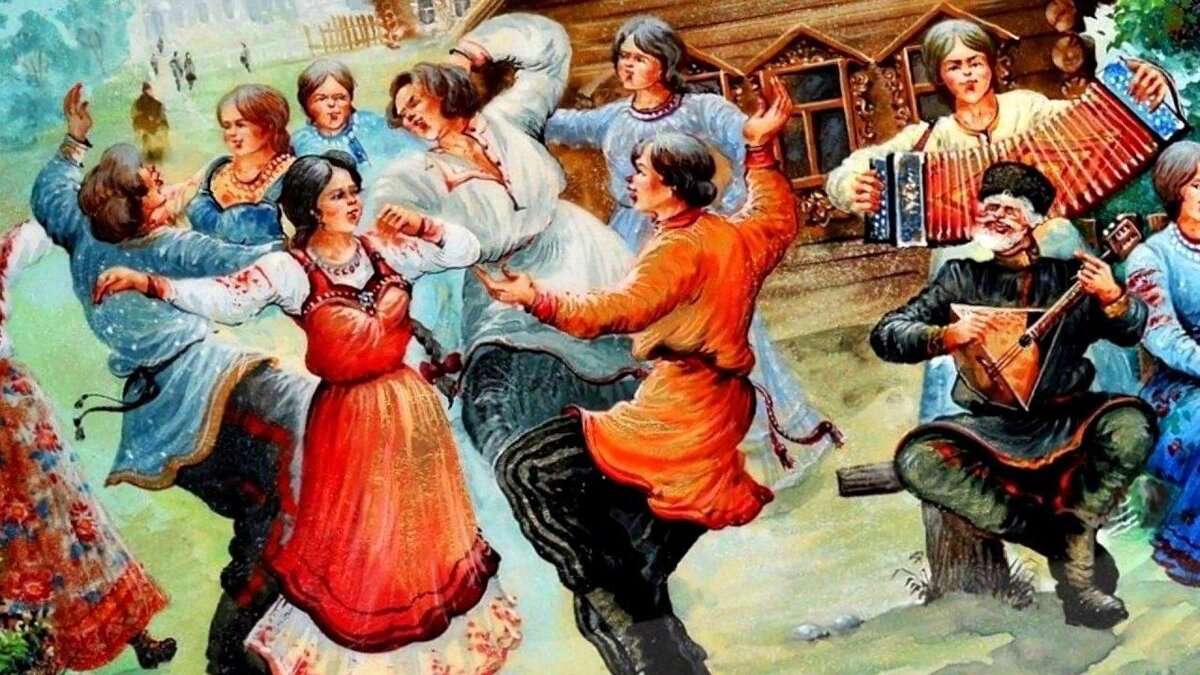 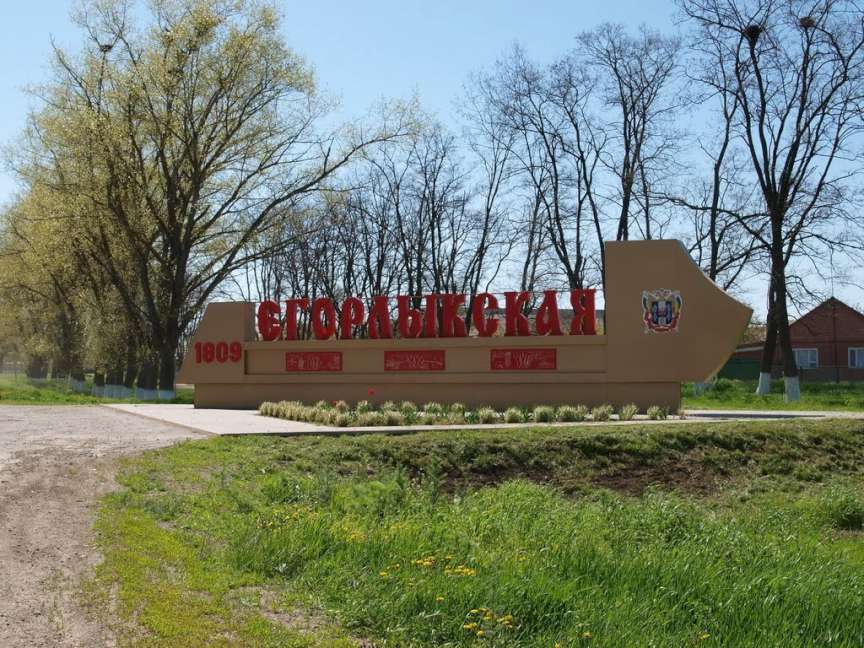 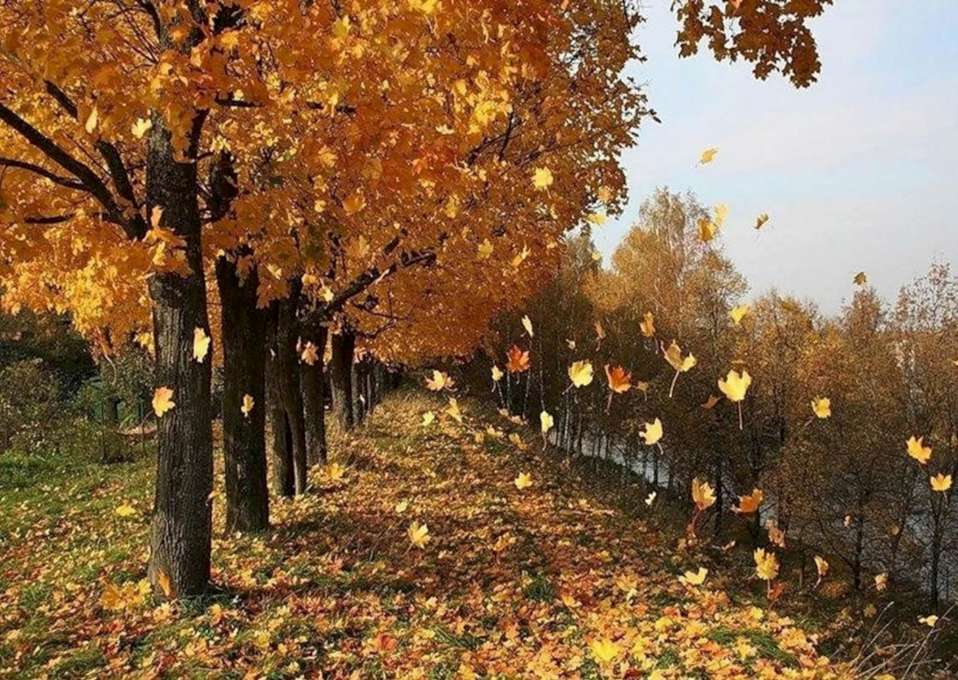 Листья жёлтые танцуют,
С веток падают, летят.
Эту сказку золотую
Называют «листопад».
Листопад! Листопад!
Весь усыпан парк и сад!
Разноцветными коврами,
Расстелился под ногами!
Осень листопадная,
Самая нарядная!
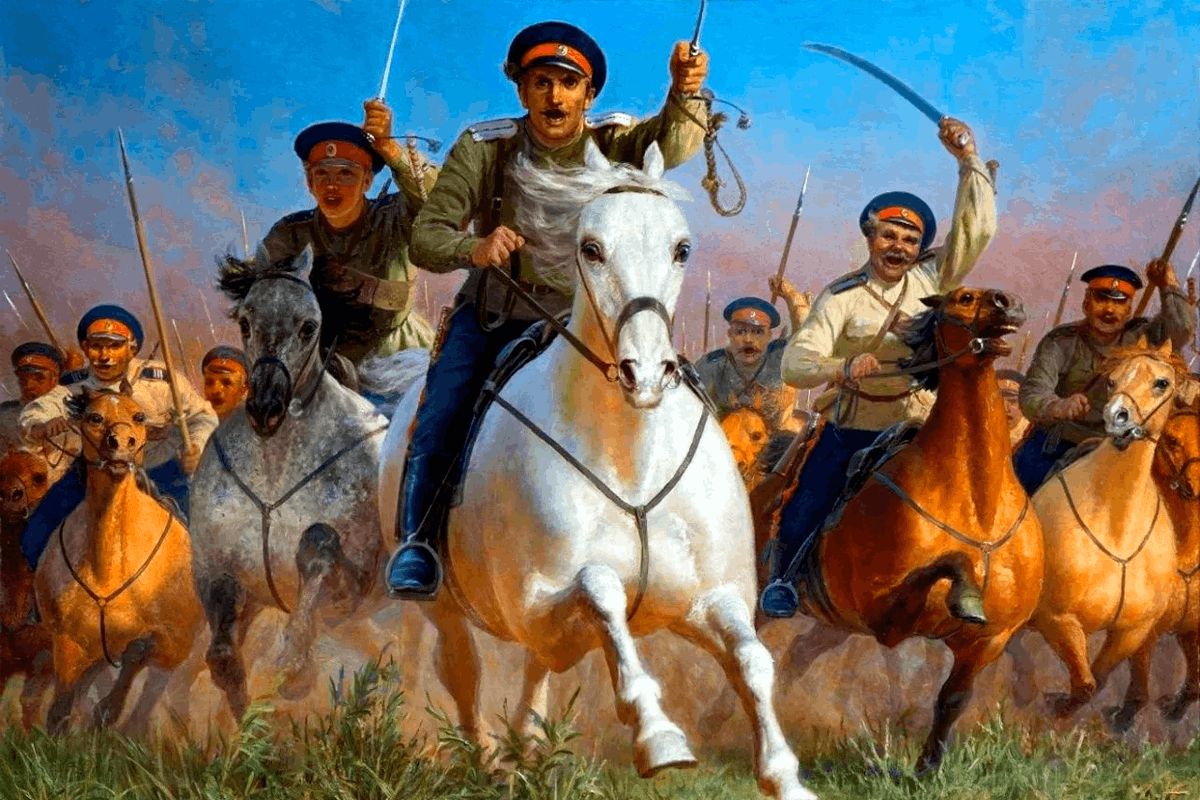 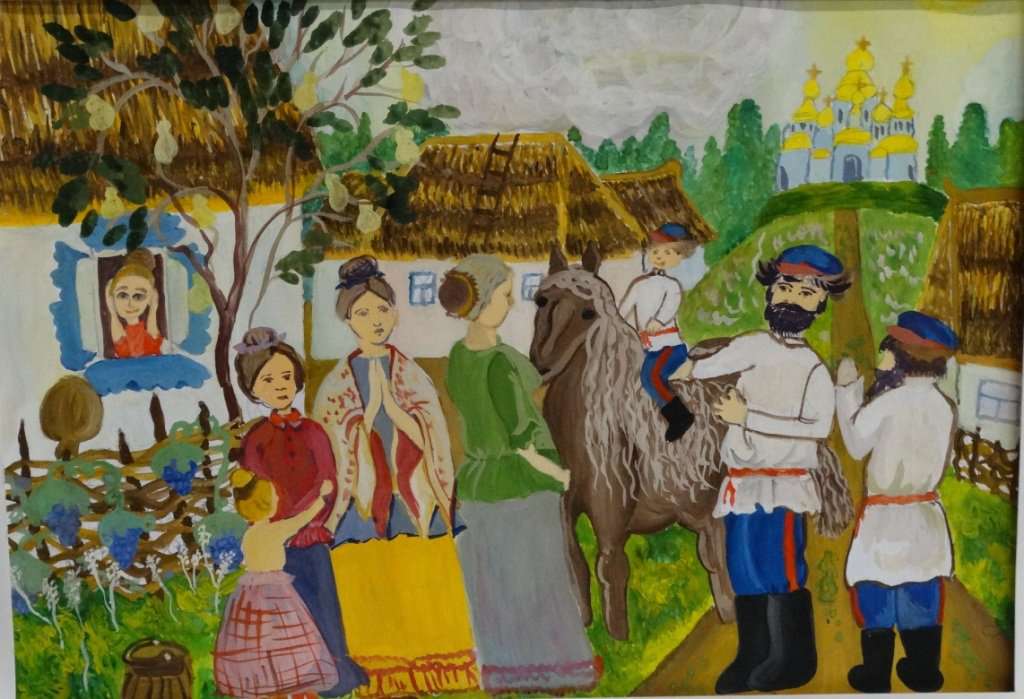 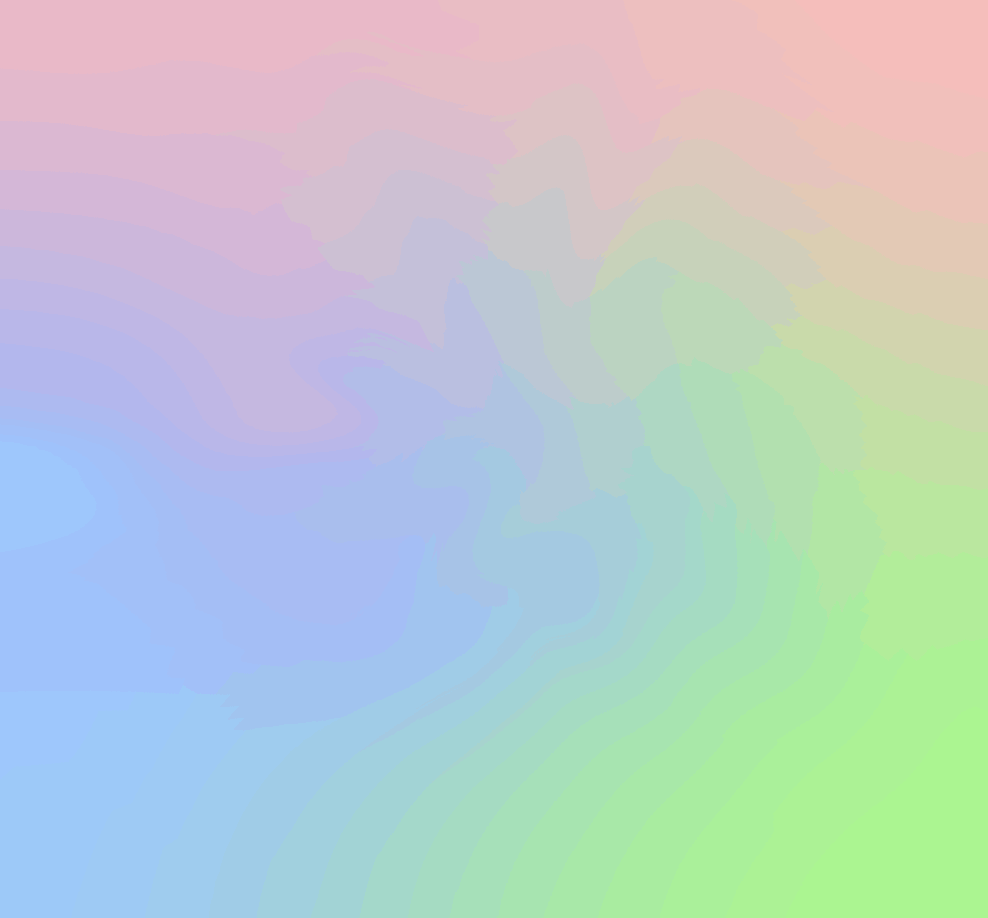 ЗАДАЧИ:
Вхождение ребенка в мир музыки;

Развитие музыкальной эрудиции и культуры дошкольников;

Развитие  ценностного отношения к музыке как к виду искусства, музыкальным традициям и праздникам;

Развитие опыта восприятия музыкальных произведений, сопереживание музыкальным образам, настроениям, чувствам;

Развитие звукового сенсорного и интонационного опыта дошкольников, где музыка выступает как один из возможных языков ознакомления детей с окружающим миром, миром предметов и природ, миром человека, его эмоций, переживаний и чувств
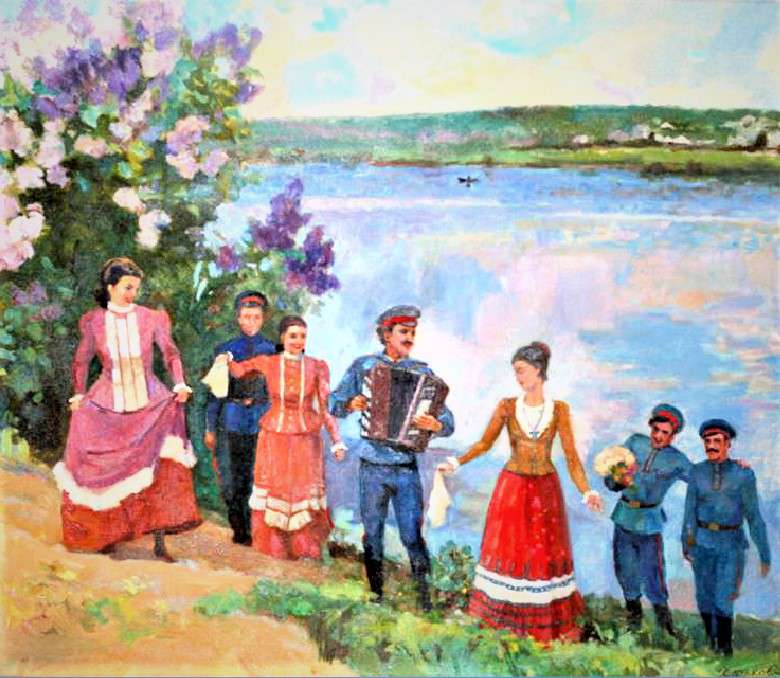 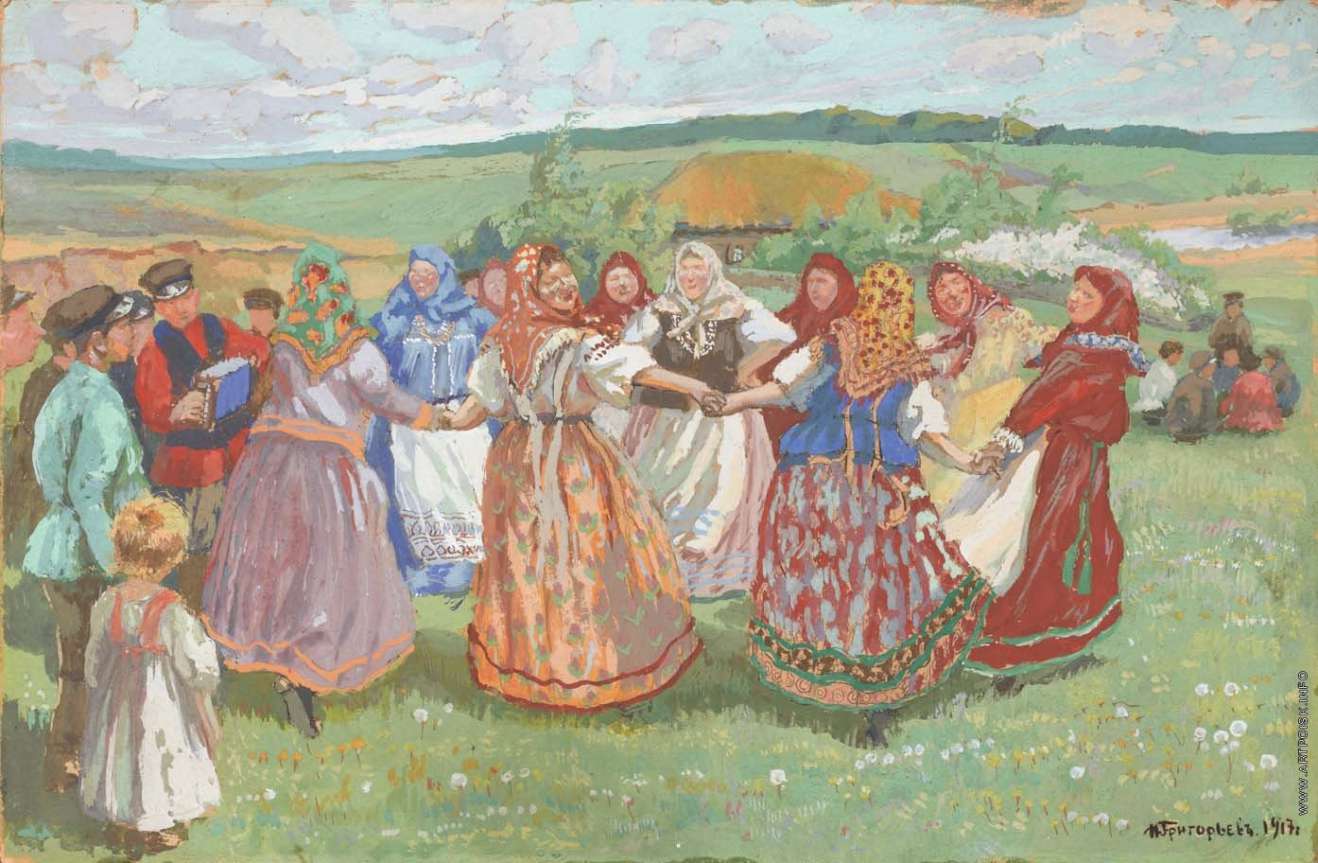 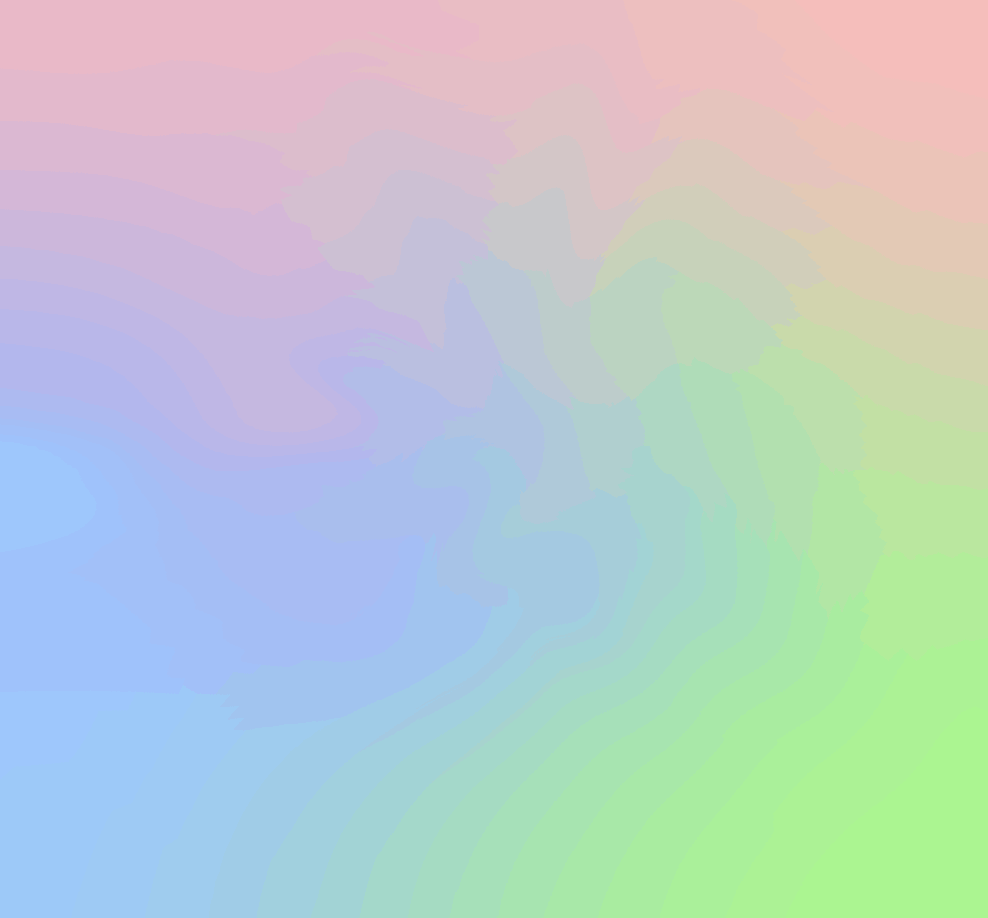 Вариативные формы музыкальной деятельности детей в раннем  возрасте (1-3 года)
ВЕДУЩАЯ  ДЕЯТЕЛЬНОСТЬ
предметная; предметно-манипулятивная
ФОРМЫ  МУЗЫКАЛЬНОЙ  ДЕЯТЕЛЬНОСТИ
Игровое экспериментирование со звуками на предметной основе
Игры-эксперименты со звуками и игры- путешествия в мир звуков
Музыкально-игровые приёмы
Предметное коллекционирование
Музыкальные пальчиковые и музыкальные логоритмические игры
Музыкально двигательные игры-импровизации
Музыкальные сказки
Посмотрите, какая красота! 
Лес поменял свой наряд.
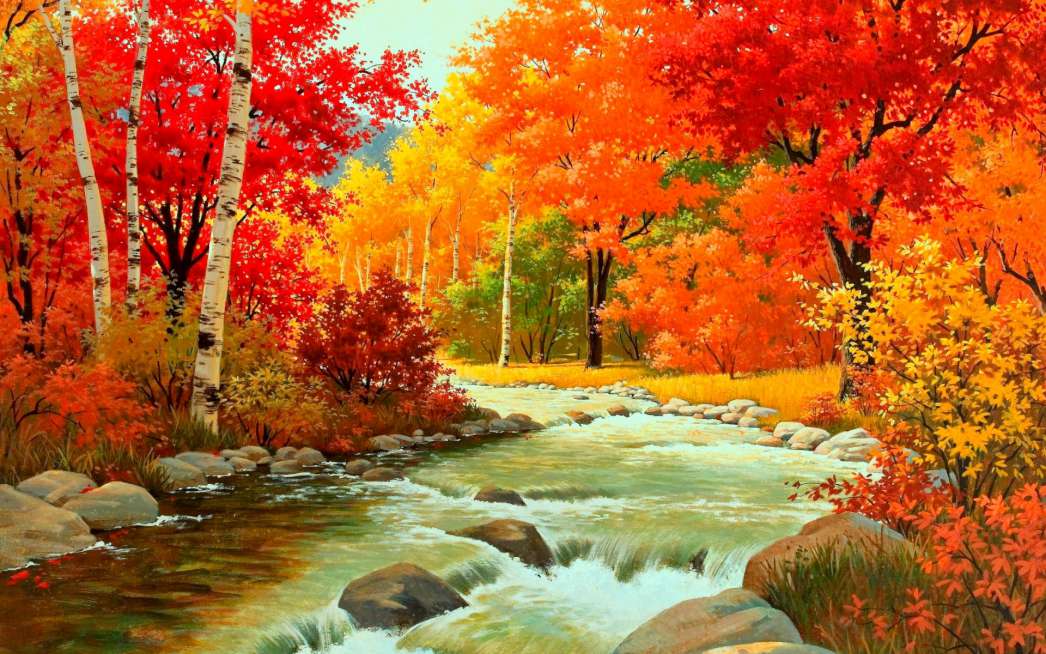 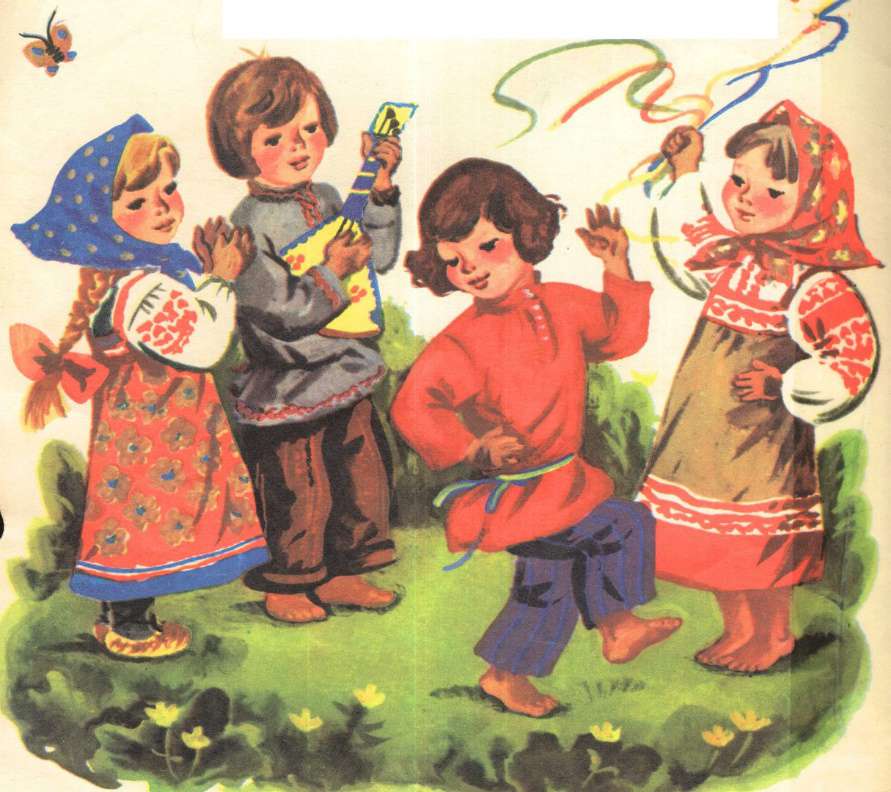 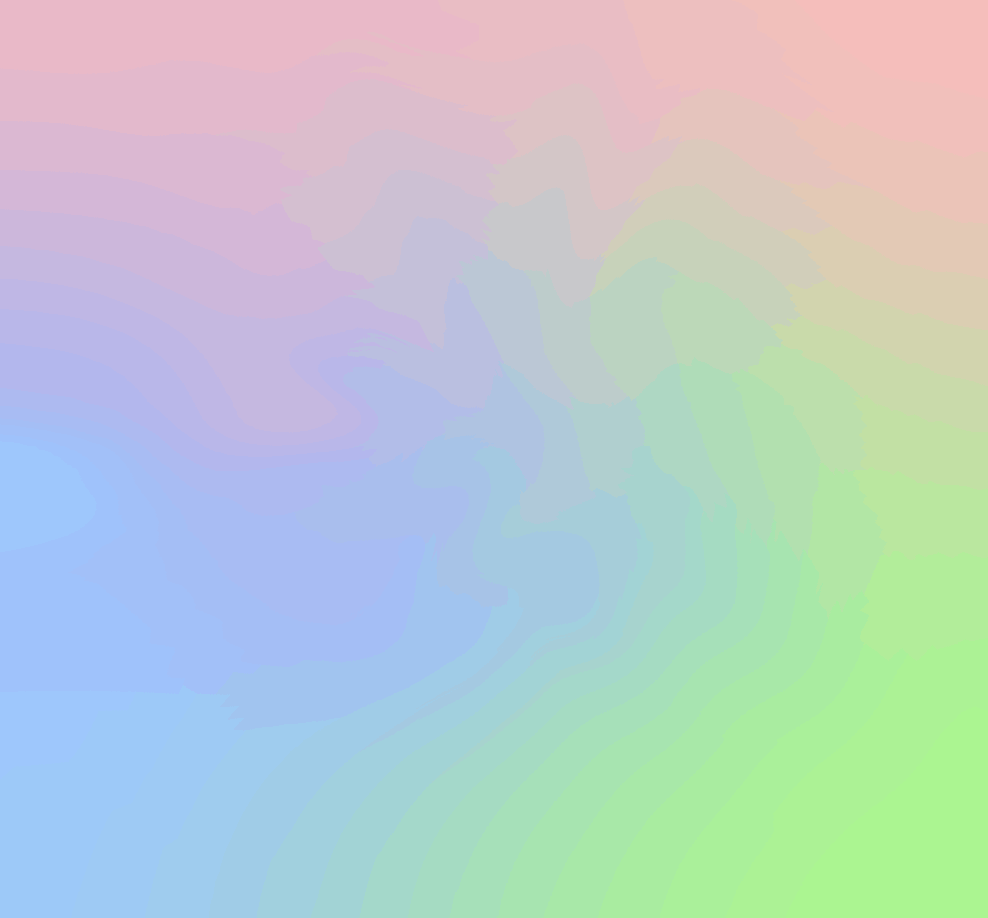 Виды музыкальной деятельности
дошкольный возраст
 (3 года - 8 лет)
младенческий возраст
 (2 месяца - 1 год)
ранний возраст
(1 год - 3 года)
восприятие смысла музыки, сказок, стихов, рассматривание картинок, двигательная активность
Игровая
 и двигательная (овладение основными движениями)
деятельность детей, пение, игры на дми
общение со взрослым, восприятие музыки, детских песен и стихов, двигательная активность и тактильно-двигательные игры.
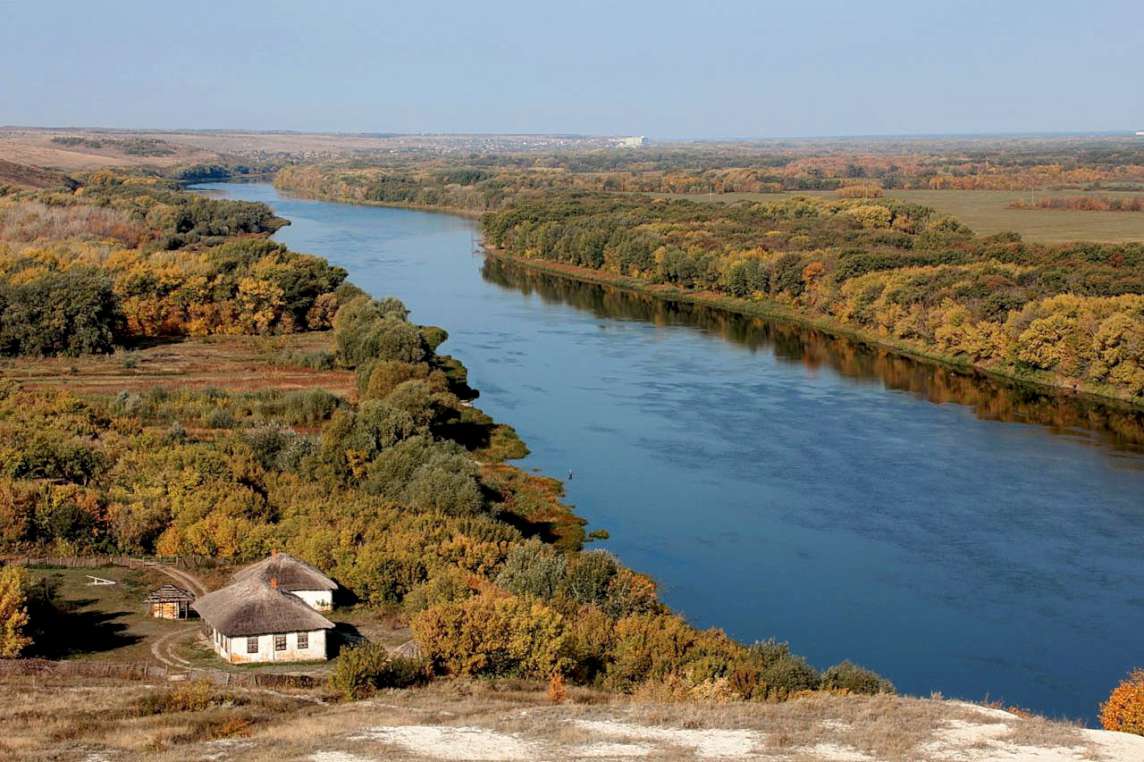 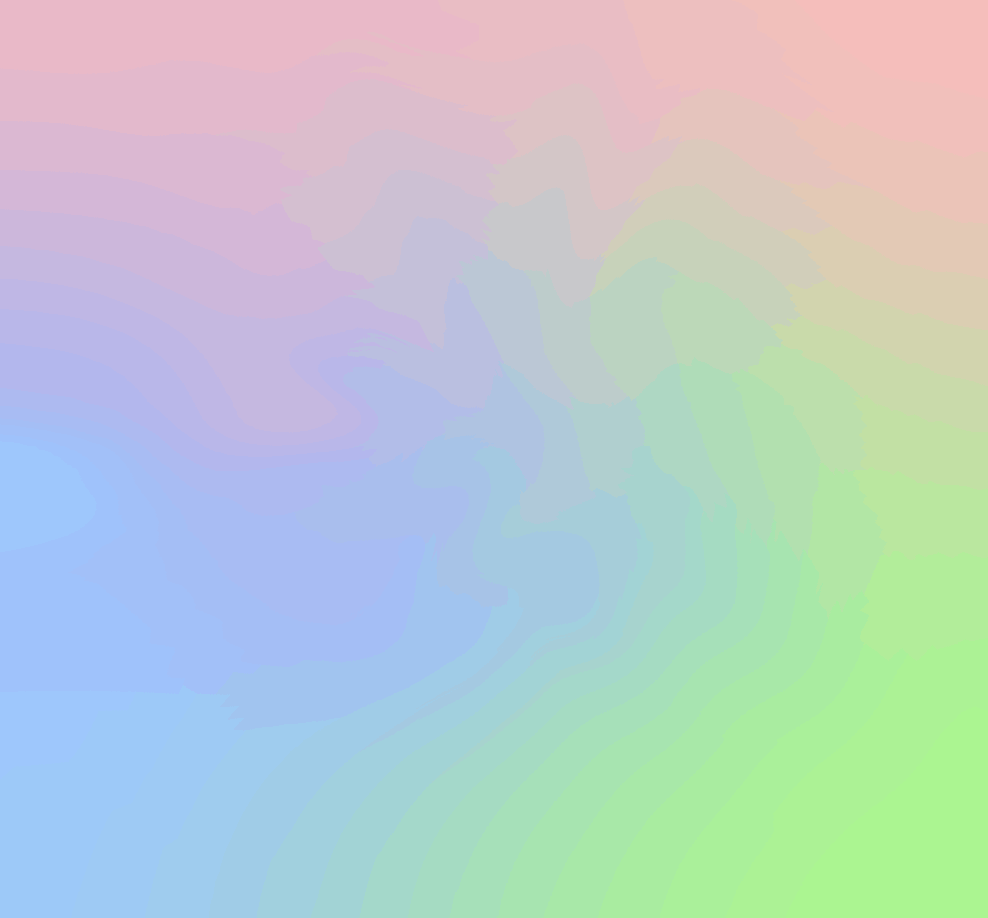 Вариативные формы музыкальной деятельности детей среднего возраста (3-5 лет)
ВЕДУЩАЯ  ДЕЯТЕЛЬНОСТЬ
Игровая (сюжетно-ролевая  игра)
ФОРМЫ  МУЗЫКАЛЬНОЙ  ДЕЯТЕЛЬНОСТИ
Музыкальные игры-фантазирования
Музыкальные сюжетно-ролевые  игры (песня-игра)
Усложняющиеся 
игры-эксперименты 
и игры-путешествия
Игровые проблемные ситуации 
на музыкальной основе
Музыкально-дидактические игры
Игры-этюды по мотивам музыкальных произведений
Сюжетно-проблемные ситуации или ситуации с ролевым взаимодействием
Концерты-загадки, беседы, 
в т. ч. по вопросам детей о музыке
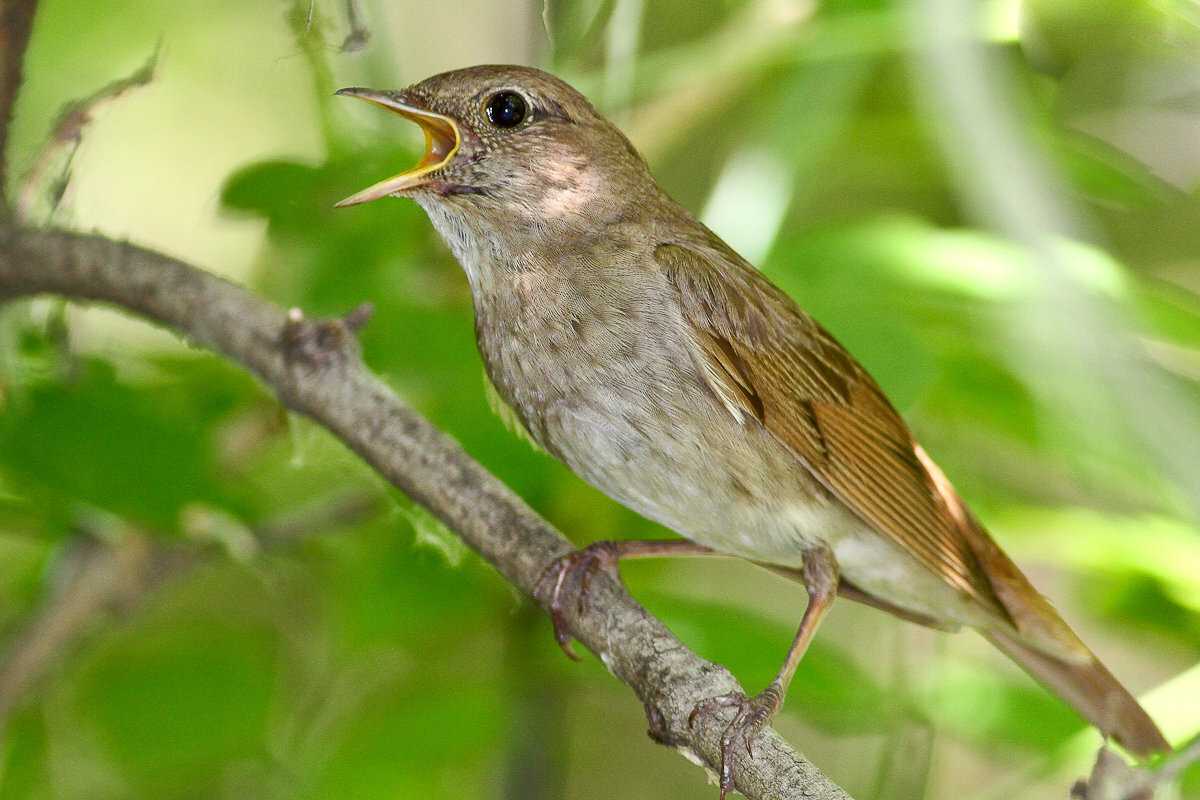 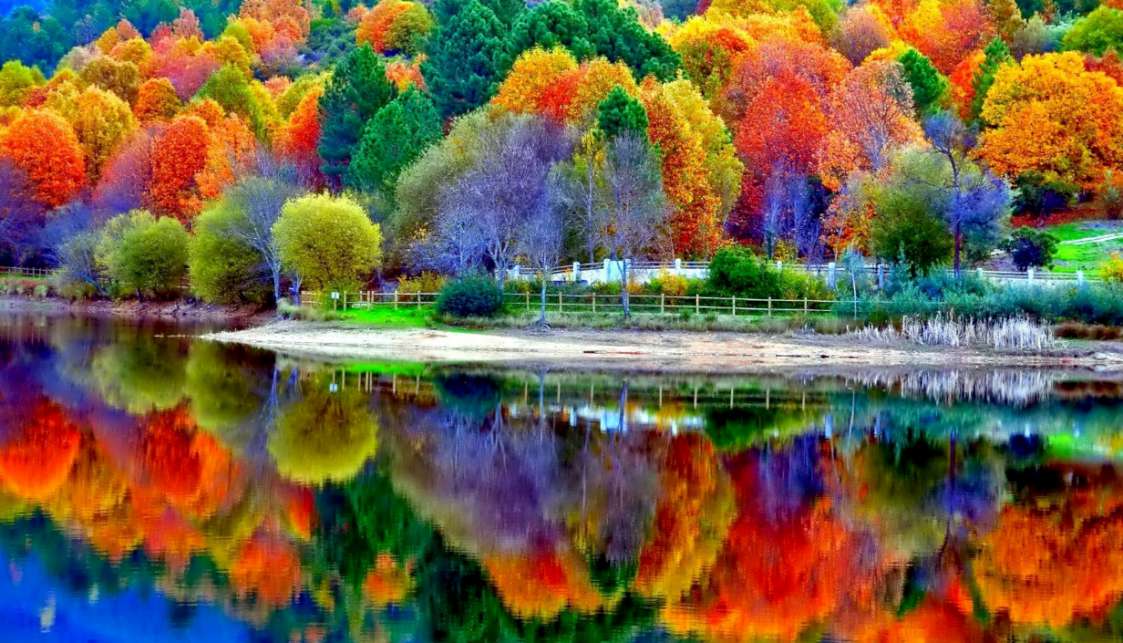 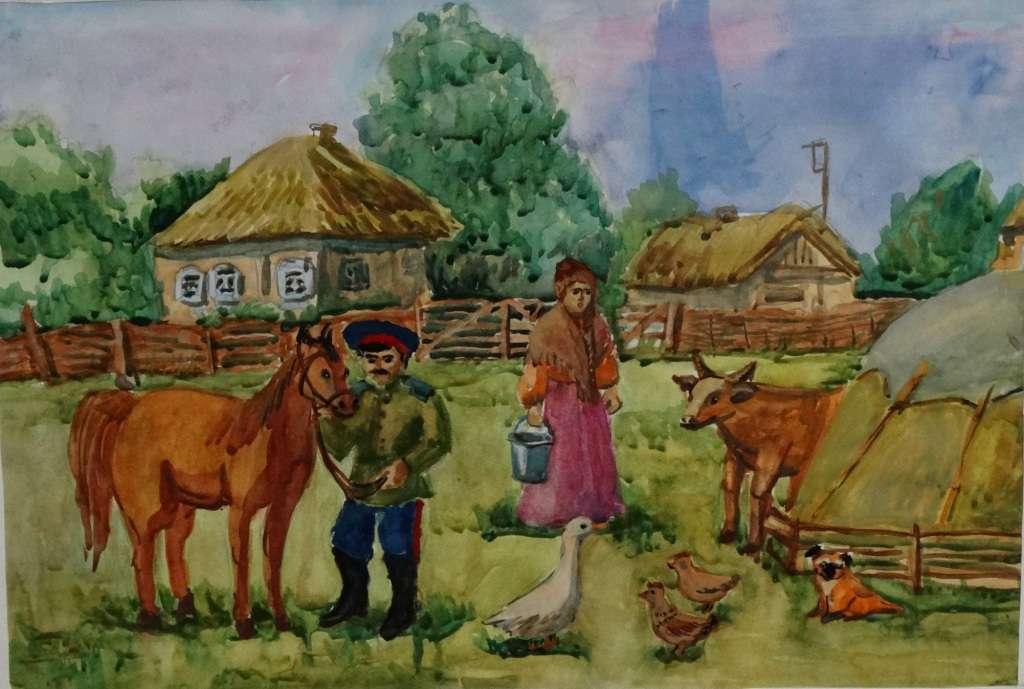 ВЕДУЩАЯ  ДЕЯТЕЛЬНОСТЬ
Игровая (сюжетно-ролевая  игра)
ФОРМЫ  МУЗЫКАЛЬНОЙ   ДЕЯТЕЛЬНОСТИ
Проблемные и ситуационные задачи, их широкая вариативность, полипроблемност
Исследовательская (опытная) деятельность
Проектная деятельность
Театрализованная деятельность
Музыкально-дидактические 
и компьютерные  игры
Хороводная игра
Музыкальные игры-импровизации
Музыкальные конкурсы, фестивали, концерты
На опушке осень краски разводила,По листве тихонько кистью проводила.Долго осень рисовала,Прилегла она, устала.Баю - бай, отдыхай!
Интегративная деятельность (художественная полидеятельность)
Клуб музыкальных интересов.
Коллекционирование (в т. ч. и музыкальных впечатлений).
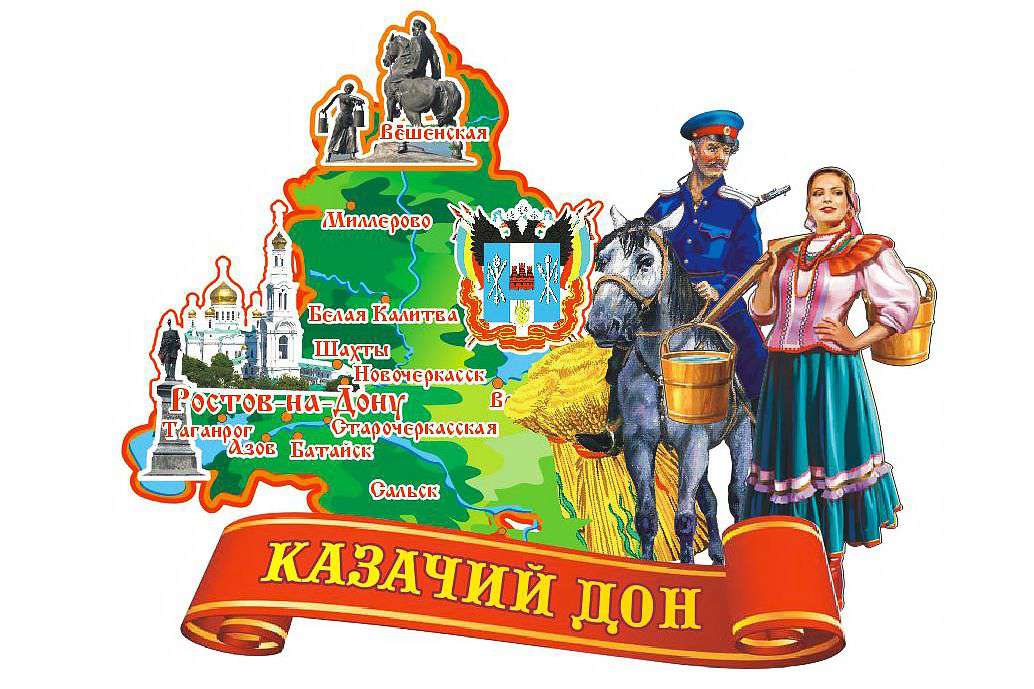 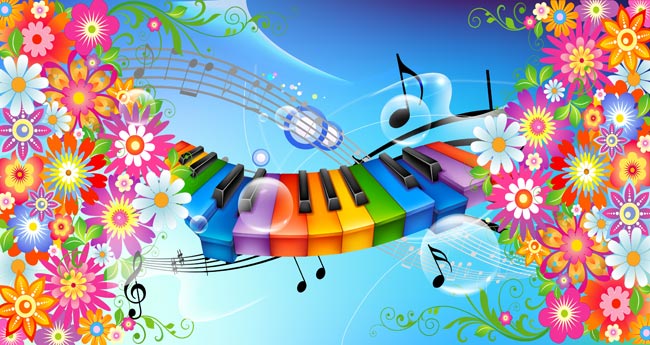 СПАСИБО  ЗА  ВНИМАНИЕ!
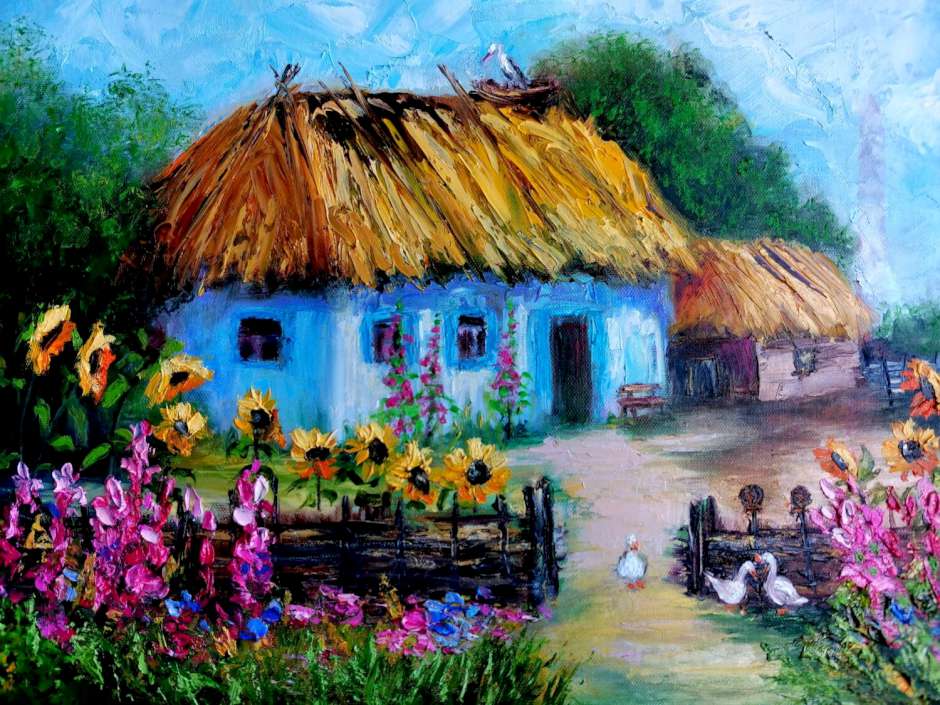 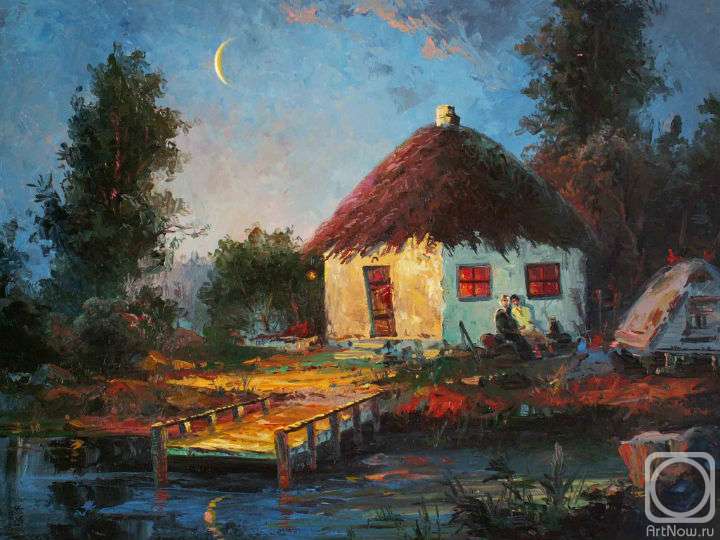 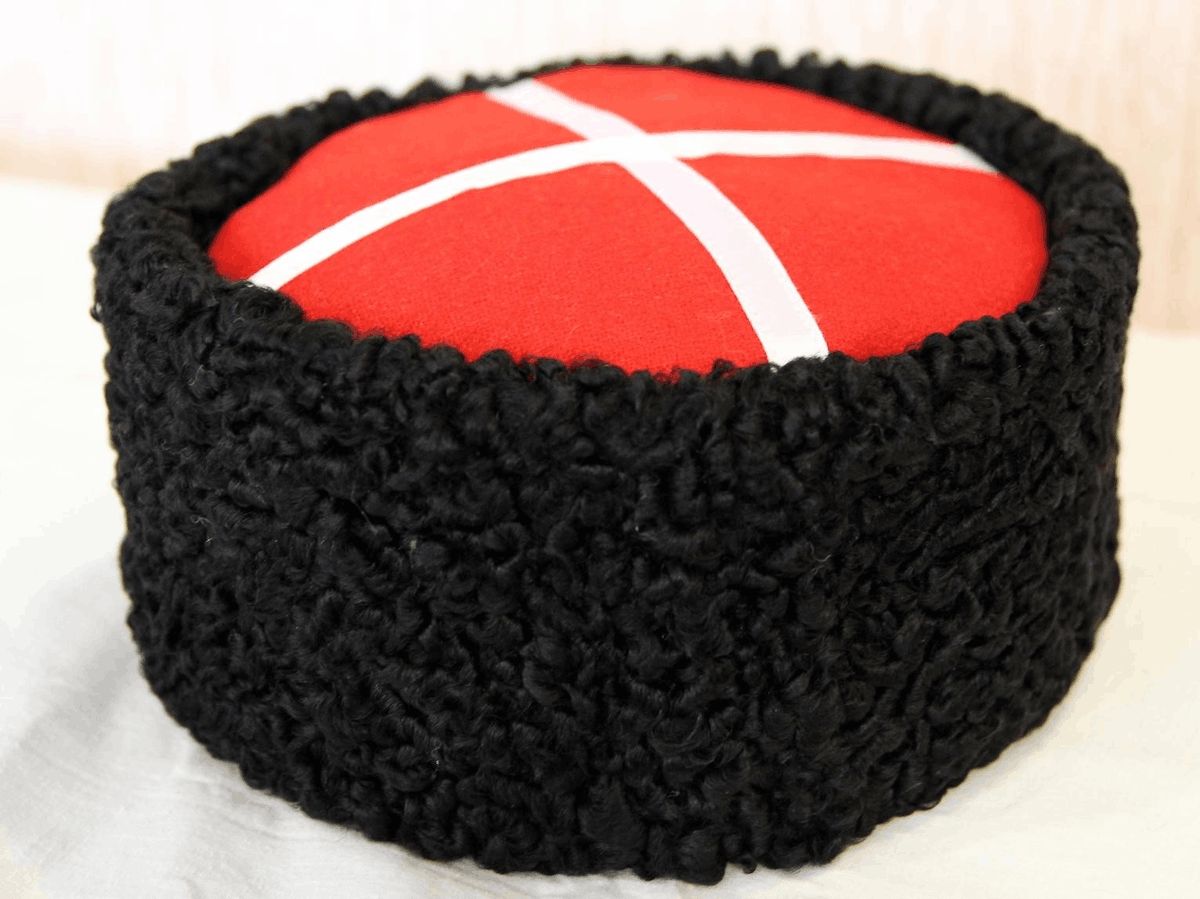 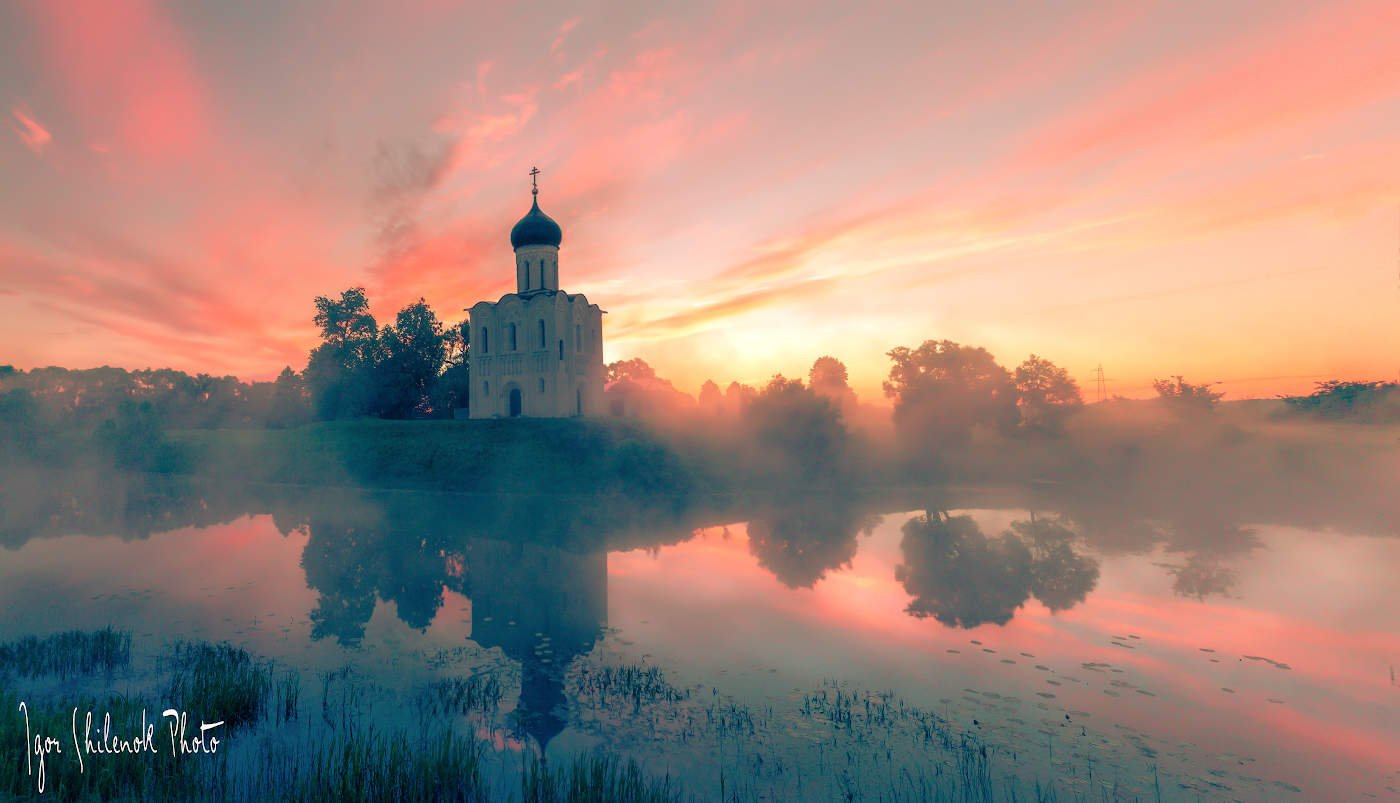 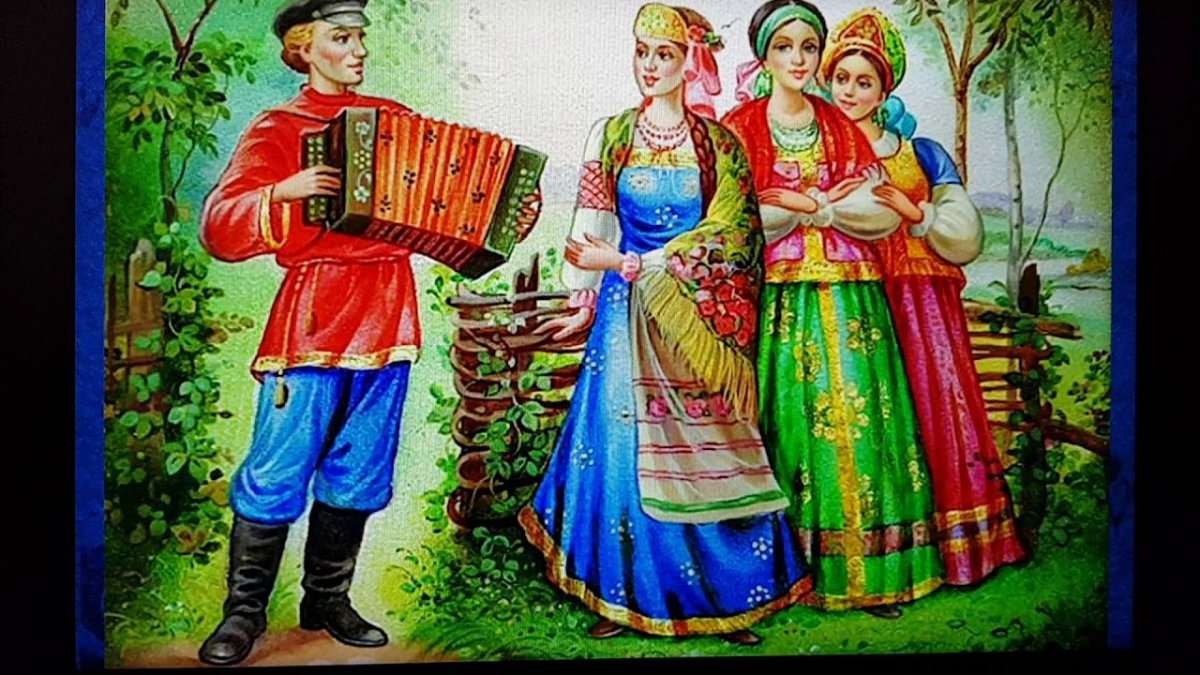 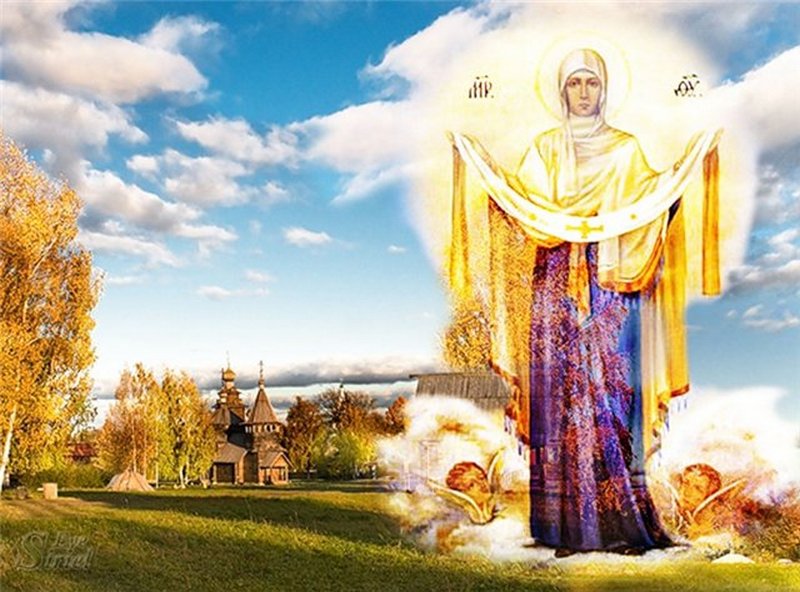